Bucles e Iteración
Capítulo 5
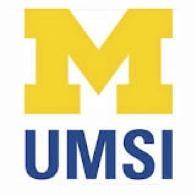 Python para Todos
es.py4e.com
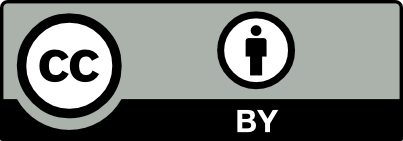 [Speaker Notes: Nota de Chuck. Si está usando estos materiales, puede retirar el logotipo de UM y reemplazarlo por el suyo pero, por favor, conserve el logo de CC-BY en la primera página así como también retenga la(s) página(s) de agradecimientos al final.]
Pasos Repetidos
n = 5
Resultado:

5
4
3
2
1
¡Blastoff! 
0
Programa:

n = 5
while n > 0 :
    print(n)
    n = n – 1
print('Blastoff')
print(n)
No
Sí
n > 0 ?
print(n)
n = n -1
Los bucles (pasos repetidos) tienen variables de iteración que cambian cada vez a través del bucle.  A menudo, estas variables de iteración atraviesan una secuencia de números.
print('Blastoff')
Un Bucle Infinito
n = 5
No
Sí
n > 0 ?
n = 5
while n > 0 :
    print('Enjabonar')
    print('Enjuagar')
print('Secar')
print('Enjabonar')
print('Enjuagar')
¿Qué es lo que está mal en este bucle?
print 'Secar'
Otro Bucle
n = 0
No
Sí
n > 0 ?
n = 0
while n > 0 :
    print('Enjabonar')
    print('Enjuagar')
print('Secar!')
print('Enjabonar')
print('Enjuagar')
¿Qué es lo que está haciendo este bucle?
print 'Secar'
Romper un Bucle
El enunciado break (romper) termina el bucle actual y salta al enunciado que le sigue inmediatamente al bucle
Es como una prueba de bucle que puede suceder en cualquier lado en el cuerpo del bucle
while True:
    línea = input('> ')
    if línea == 'terminado' :
        break
    print(línea)
print('terminado')
> hola
hola
> finished
finalizado
> done
terminado
Romper un Bucle
El enunciado break (romper) termina el bucle actual y salta al enunciado que le sigue inmediatamente al bucle
Es como una prueba de bucle que puede suceder en cualquier lado en el cuerpo del bucle
> hola
hola
> finished
finalizado
> done
terminado
while True:
    línea = input('> ')
    if línea == 'terminado' :
        break
    print(línea)
print('Terminado')
No
Sí
while True:
    línea = input('> ')
    if línea == 'terminado' : 
       break
    print(línea)
print('terminado')
¿ Verdade-ro?
....
Break
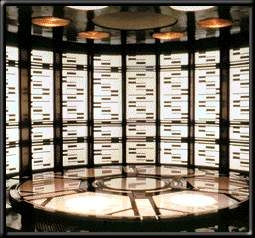 ...
http://en.wikipedia.org/wiki/Transporter_(Star_Trek)
print('Terminado')
Finalizar una Iteración con Continue
El enunciado continue (continuar) termina la iteración actual y salta a la parte superior del bucle y comienza la siguiente iteración
while True:
    line = input('> ')
    if line[0] == '#' :
        continue
    if line == 'terminado' :
        break
    print(line)
print('Terminado')
> hola
Hola 
> # no imprimir esto
> Imprimir esto
imprimir esto
> terminado
Terminado
Finalizar una Iteración con Continue
El enunciado continue (continuar) termina la iteración actual y salta a la parte superior del bucle y comienza la siguiente iteración
while True:
    línea = input('> ')
    if línea[0] == '#' : 
        continue
    if línea == 'terminado' :
        break
    print(línea)
print('Terminado')
> hola
hola
> # no imprimir esto
> Imprimir esto
imprimir esto
> terminado
Terminado
No
¿Verdadero?
Sí
while True: 
   línea = raw_input('> ')
   if línea[0] == '#' :
        continue
    if línea == 'terminado' :
        break
    print(línea)
print('Terminado')
....
continue
...
print('Terminado')
Bucles Indefinidos
Los bucles while se llaman “bucles indefinidos” porque continúan hasta que una condición lógica se vuelve False (Falsa)
Los bucles que hemos visto hasta ahora son bastante fáciles de examinar para determinar si terminarán o si serán “bucles infinitos”
A veces, es más difícil saber con seguridad si un bucle terminará
Bucles Definidos
[Speaker Notes: Nota de Chuck. Si está usando estos materiales, puede retirar el logotipo de UM y reemplazarlo por el suyo pero, por favor, conserve el logo de CC-BY en la primera página así como también retenga la(s) página(s) de agradecimientos al final.]
Bucles Definidos
Con bastante frecuencia tenemos una lista de los ítems de las líneas en un archivo, es decir un conjunto finito de cosas
Podemos escribir un bucle para ejecutar el bucle una vez para cada uno de los ítems de un conjunto utilizando la secuencia for de Python 
Estos bucles se denominan “bucles definidos” porque se ejecutan una cantidad exacta de veces
Decimos que los “bucles definidos iteran a través de los miembros de un conjunto”
Un Bucle Definido Simple
5
4
3
2
1
Blastoff
for i in [5, 4, 3, 2, 1] :
    print(i)
print('Blastoff')
Un Bucle Definido con Cadenas
Feliz año nuevo: JosephFeliz año nuevo: Glenn
Feliz año nuevo: Sally

¡Terminado!
amigos = ['Joseph', 'Glenn', 'Sally']
for amigos in amigos : 
   print('Feliz año nuevo:', amigo)
print('Terminado')
Un Bucle Definido Simple
No
Sí
¿Termi-nado?
Avanzar i
5
4
3
2
1
Blastoff
for i in [5, 4, 3, 2, 1] :
    print(i)
print('Blastoff')
imprimir(i)
Los bucles definidos (bucles for) tienen variables de iteración explícitas que cambian cada vez a través del bucle. Estas variables de iteración se mueven a través del conjunto o secuencia.
imprimir('Blastoff')
Observando a In...
La variable de iteración “itera” a través de la secuencia (conjunto ordenado)
El bloque (cuerpo) del código se ejecuta una vez para cada valor in de la secuencia
La variable de iteración se mueve a través de todos los valores in de la secuencia
Secuencia de cinco elementos
Variable de iteración
for i in [5, 4, 3, 2, 1] :
      print(i)
No
Sí
La variable de iteración “itera” a través de la secuencia (conjunto ordenado)
El bloque (cuerpo) del código se ejecuta una vez para cada valor in de la secuencia
La variable de iteración avanza a través de todos los valores in de la secuencia
¿Terminado?
Avanzar i
imprimir(i)
for i in [5, 4, 3, 2, 1] :  
   print(i)
i = 5
print(i)
No
Sí
¿Termi-nado?
Avanzar i
i = 4
print(i)
imprimir(i)
i = 3
print(i)
i = 2
for i in [5, 4, 3, 2, 1] :
    print(i)
print(i)
i = 1
print(i)
Bucles Definidos
Con bastante frecuencia tenemos una lista de los ítems de las líneas en un archivo, es decir un conjunto finito de cosas
Podemos escribir un bucle para ejecutar el bucle una vez para cada uno de los ítems de un conjunto utilizando la secuencia for de Python 
Estos bucles se denominan “bucles definidos” porque se ejecutan una cantidad exacta de veces
Decimos que los “bucles definidos iteran a través de los miembros de un conjunto”
Lenguajes de Bucle:Lo Que Hacemos en los Bucles
Nota: Aunque estos ejemplos sean simples, los patrones se aplican a todos los tipos de bucles
Creando Bucles “inteligentes”
El truco consiste en “conocer” algo acerca del bucle entero cuando está estancado escribiendo código que solo ve una entrada por vez
Configure algunas variables con los valores iniciales
para objeto en los datos:
Buscar o hacer algo para cada entrada por separado, que actualice una variable
Observe las variables
Iteración de un conjunto
$ python basicloop.py
Antes
9
41
12
3
74
15
Después
print('Antes')
for objeto in [9, 41, 12, 3, 74, 15] :
     print(objeto)
print('Después')
¿Cuál es el número mayor?
¿Cuál es el número mayor?
3
¿Cuál es el número mayor?
41
¿Cuál es el número mayor?
12
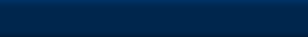 ¿Cuál es el número mayor?
9
¿Cuál es el número mayor?
74
¿Cuál es el número mayor?
15
¿Cuál es el número mayor?
¿Cuál es el número mayor?
3
41
12
9
74
15
¿Cuál es el número mayor?
-1
largest_so_far
¿Cuál es el número mayor?
3
3
largest_so_far
¿Cuál es el número mayor?
41
41
largest_so_far
¿Cuál es el número mayor?
12
41
largest_so_far
¿Cuál es el número mayor?
9
41
largest_so_far
¿Cuál es el número mayor?
74
74
largest_so_far
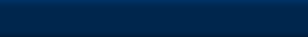 PYTHON PARA TODOS
Bucles e Iteración  – Parte 3
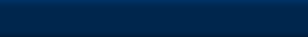 ¿Cuál es el número mayor?
15
74
¿Cuál es el número mayor?
3
41
12
9
74
15
74
Para encontrar el mayor valor
$ python largest.py
Antes -1
9  9
41  41
41 12
41  3
74  74
74  15
Después 74
largest_so_far = -1
print('Antes', largest_so_far)
for the_num in [9, 41, 12, 3, 74, 15] :
   if the_num > largest_so_far :
      largest_so_far = the_num
   print(largest_so_far, the_num)

print('Después', largest_so_far)
Creamos una variable que contenga el mayor valor que se haya visto hasta ahora (largest_so_far). Si el número actual que estamos buscando es más grande, entonces será el nuevo mayor valor que se haya visto hasta ahora (largest_so_far).
Más Lenguajes de Bucle
[Speaker Notes: Nota de Chuck. Si está usando estos materiales, puede retirar el logotipo de UM y reemplazarlo por el suyo pero, por favor, conserve el logo de CC-BY en la primera página así como también retenga la(s) página(s) de agradecimientos al final.]
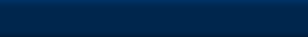 Conteo en un Bucle
$ python countloop.py
Antes 0
1 9
2 41
3 12
4 3
5 74
6 15
Después 6
zork = 0
print('Antes', zork)
for objeto in [9, 41, 12, 3, 74, 15] :
    zork = zork + 1
    print(zork, objeto)
print('Después', zork)
Para contar cuántas veces ejecutamos un bucle, introducimos una variable de conteo que comience en 0 y le sumamos uno cada vez a través del bucle.
Suma en un Bucle
$ python countloop.py 
Antes 0
9 9
50 41
62 12
65 3
139 74
154 15
Después 154
zork = 0
print('Antes', zork)
for objeto in [9, 41, 12, 3, 74, 15] :
    zork = zork + objeto
    print(zork, objeto)
print('Después', zork)
Para sumar un valor que encontramos en un bucle, introducimos una variable de suma que comience en 0 y le sumamos el valor a la suma cada vez a través del bucle.
Sacar el Promedio en un Bucle
$ python averageloop.py 
Antes 0 0
1 9 9
2 50 41
3 62 12
4 65 3
5 139 74
6 154 15
Después 6 154 25
conteo = 0
suma = 0
print('Antes', conteo, suma)
for valor in [9, 41, 12, 3, 74, 15] :
    conteo = conteo + 1
    suma = suma + valor
    print(conteo, suma, valor)
print('Después', conteo, suma, suma / conteo)
Un promedio solo combina los patrones de conteo (count) y suma (sum)
y divide cuando el bucle ha terminado.
Filtrar en un Bucle
print('Antes')
for valor in [9, 41, 12, 3, 74, 15] :
    if valor > 20:
 	    print 'Mayor Número',valor
print('Después')
$ python search1.py 
Antes
Mayor número  41
Mayor número 74
Después
Utilizamos un enunciado hipotético “if” en el bucle para captar / filtrar los valores que estamos buscando.
Búsqueda Utilizando una Variable Booleana
$ python search1.py 
Antes False (Falsa)
False (Falsa) 9
False (Falsa) 41
False (Falsa) 12
True (Falsa) 3
True (Falsa) 74
True (Falsa) 15
Después True (Verdadera)
found = False
print('Antes', found)
for valor in [9, 41, 12, 3, 74, 15] : 
   if valor == 3 :
       found = True
   print(found, valor)
print('Después', found)
Si solo deseamos buscar y saber si un valor fue hallado (found), utilizamos una variable que comience como False (Falsa) y se vuelva True (Verdadera) tan pronto como encontramos (find) lo que estamos buscando.
Cómo Encontrar el Menor Valor
$ python largest.py
Antes -1
9  9
41  41
41 12
41  3
74  74
74  15
Después 74
mayor_hasta_ahora = -1
print('Antes', mayor_hasta_ahora)
for the_num in [9, 41, 12, 3, 74, 15] :
   if the_num > mayor_hasta_ahora :
 mayor_hasta_ahora = the_num
   print(mayor_hasta_ahora, the_num)

print('Después', mayor_hasta_ahora)
¿Cómo cambiaríamos esto para hacer que encuentre el menor valor de la lista?
Cómo Encontrar el Menor Valor
menor_hasta_ahora = -1
print('Antes', menor_hasta_ahora)
for the_num in [9, 41, 12, 3, 74, 15] :
   if the_num < menor_hasta_ahora :
 menor_hasta_ahora = the_num
   print(menor_hasta_ahora, the_num)

print('Después', menor_hasta_ahora)
Cambiamos el nombre de la variable por menor valor hasta ahora (smallest_so_far) y cambiamos > por <
Cómo Encontrar el Menor Valor
$ python smallbad.py
Antes -1
-1  9
-1  41
-1 12
-1  3
-1  74
-1  15
Después -1
menor_hasta_ahora = -1
print('Antes', menor_hasta_ahora)
for the_num in [9, 41, 12, 3, 74, 15] :
   if the_num < menor_hasta_ahora :
 menor_hasta_ahora = the_num
   print(menor_hasta_ahora, the_num)

print('Después', menor_hasta_ahora)
Cambiamos el nombre de la variable por menor valor hasta ahora (smallest_so_far) y cambiamos > por <
Cómo Encontrar el Menor Valor
menor = Ninguno
print('Antes')
for valor in [9, 41, 12, 3, 74, 15] :
    if menor is Ninguno: 
 menor = valor
    elif valor < menor : 
 menor = valor
    print(menor, valor)
print('Después', menor)
$ python smallest.py 
Antes
9 9
9 41
9 12
3 3
3 74
3 15
Después 3
Aún tenemos una variable que es menor valor (smallest) hasta ahora.  La primera vez en el bucle  menor valor es Ninguno, entonces tomamos el primer valor como  menor valor.
Los Operadores “is” e “is not”
Python tiene un operador is (es) que puede ser utilizado en expresiones lógicas
Implica que “es el mismo que”
Similar a, pero más fuerte que ==
is not (no es) también es un operador lógico
menor = Ninguno
print('Antes')
for valor in [3, 41, 12, 9, 74, 15] :
    if menor is Ninguno: 
 menor = valor
    elif valor < menor : 
 menor = valor
    print menor, valor

print('Después', menor)
Síntesis
Bucle For (definido)
Variables de iteración
Lenguajes de bucle
Mayor o menor
Bucle While (indefinido)
Bucles infinitos
Uso de Break
Uso de Continue
Agradecimientos / Colaboraciones
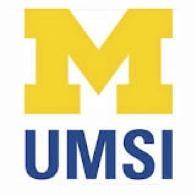 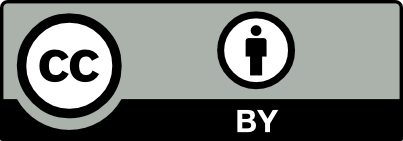 Estas diapositivas están protegidas por derechos de autor 2010-  Charles R. Severance (www.dr-chuck.com) de la Facultad de Información de la Universidad de Michigan y open.umich.edu, y se ponen a disposición bajo licencia de Creative Commons Attribution 4.0. Por favor, conserve esta última diapositiva en todas las copias del documento para cumplir con los requisitos de atribución de la licencia. Si realiza algún cambio, agregue su nombre y el de su organización a la lista de colaboradores en esta página cuando republique los materiales.

Desarrollo inicial: Charles Severance, Facultad de Información de la Universidad de Michigan

… Ingrese nuevos colaboradores y traductores aquí
...